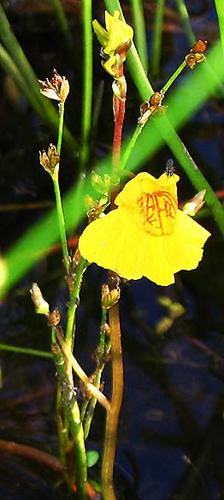 БОТАНИКА
Р
А
З
НООБ
Р
А
З
ИЕ
СТРОЕНИЕ
ПОЧКИ
 РАСТЕНИЙ
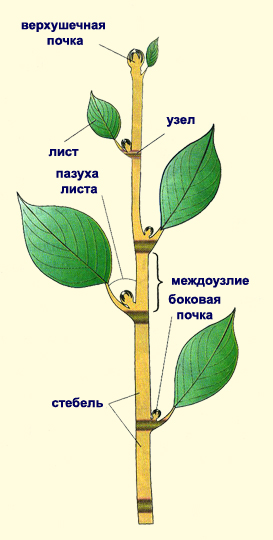 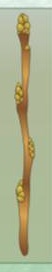 Рассмотрите побег
Определите его строение
Зарисуйте схематично рисунок, укажите расположение почек  и назовите их
Определите расположение почек на побеге
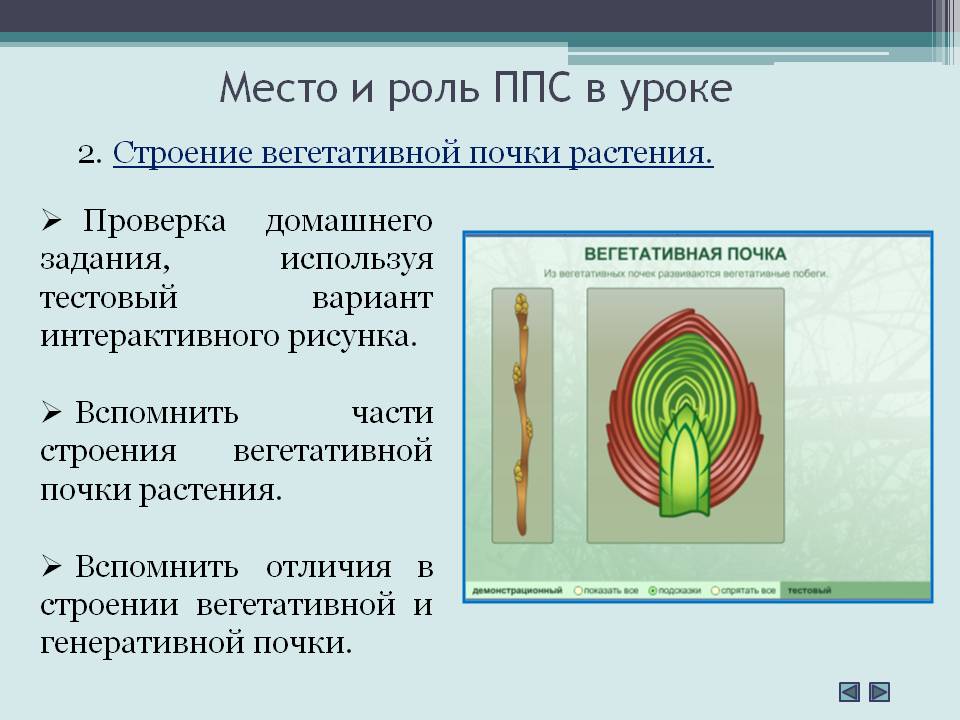 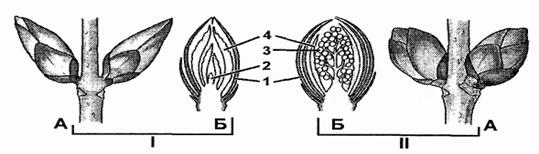 1.Найдите на стебле маленькие овальные почки
2. Осторожно снимите почечные чешуйки.
3. Рассмотрите почку под лупой.
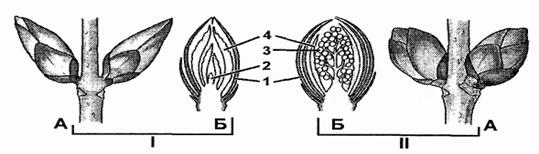 1
2
Строение вегетативной почки:

Почечная чешуя
Зачаточный листочек
Зачаточная почечка
Зачаточный стебелек
3
1
4
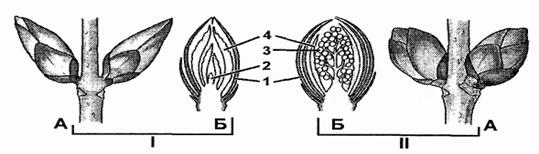 1.Найдите на стебле крупные округлые почки
2. Осторожно снимите почечные чешуйки.
3. Рассмотрите почку под лупой.
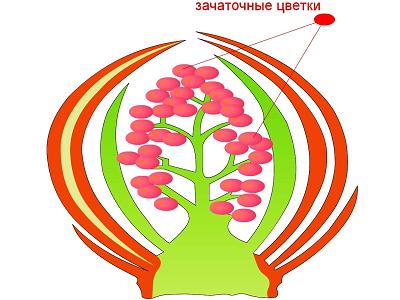 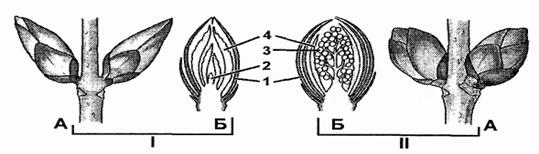 2
Строение генеративной почки:

Почечная чешуя
Зачаточный листочек
Зачаточный цветок
Зачаточный стебелек
3
1
4
Рассмотрите рисунок
Сравните его с первым рисунком работы
Какой вывод можно сделать?
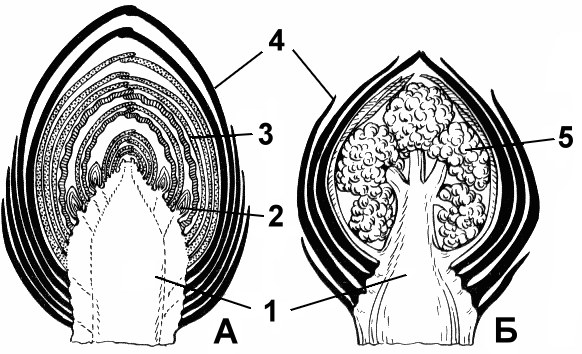 ПОЧКА – ВИДОИЗМЕНЕННЫЙ ЗАЧАТОЧНЫЙ ПОБЕГ